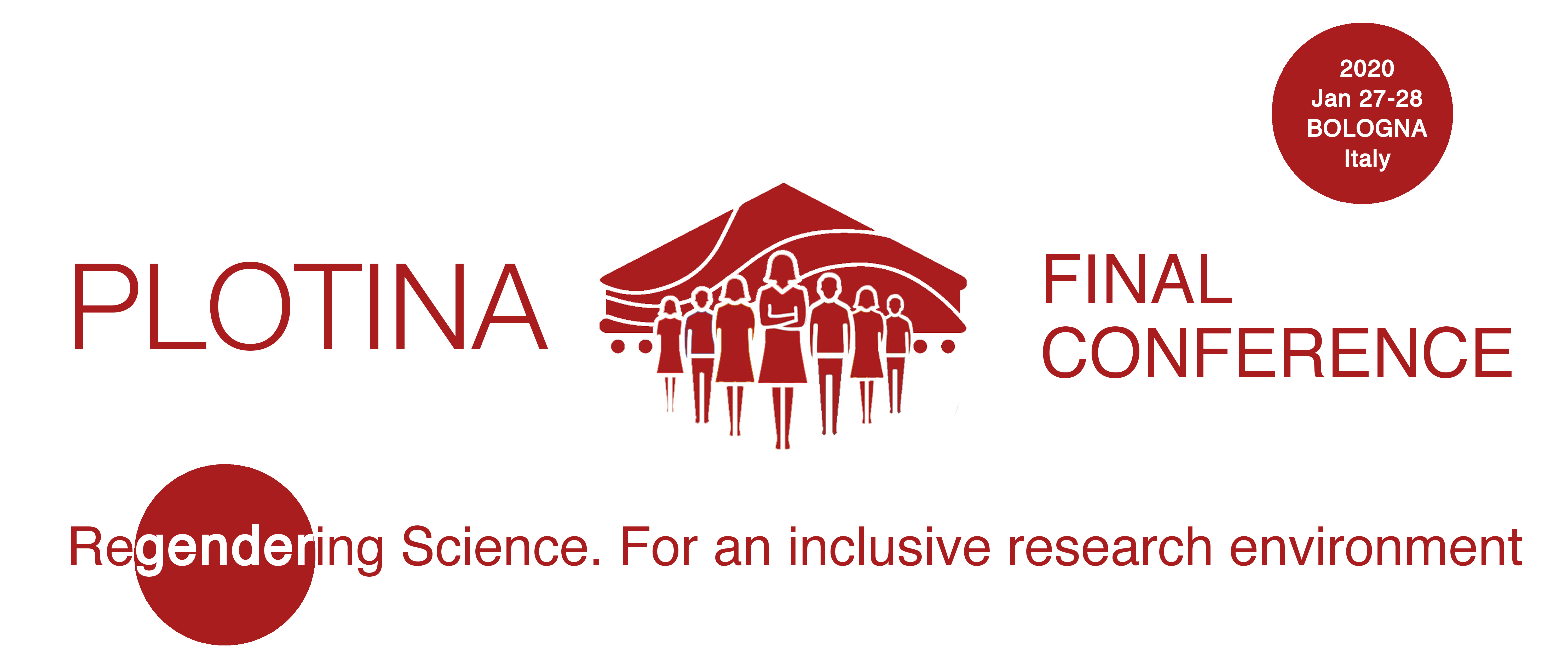 Poster Title
Name of the Institution (Project, University etc.)
Name of Authors – Mail contacts
LOGO OF THE 
INSTITUTION